Umělá Inteligence
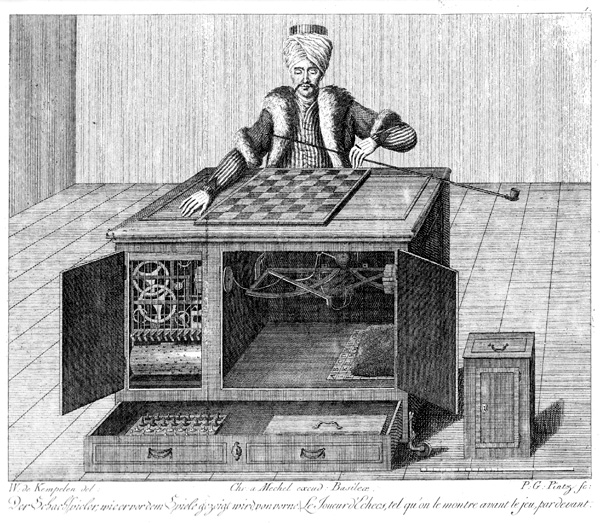 Co to je umělá inteligence?
Je to obor informatiky zabývající se tvorbou strojů vykazujících známky inteligentního chování

věda, která se zabývá tím jak přinutit stroje, aby exhibovaly chování takové, které by v případě člověka vykazovalo potřebu inteligence 
(Marvin Minsky)

Zabývá se tím, jak počítačově řešit úlohy, které dnes zatím zvládají lidé lépe (E. Richová)
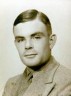 Turingův test (1950)
vs.
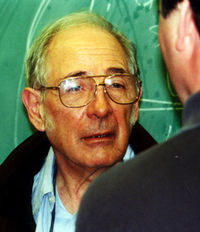 Searlův Argument Čínského Pokoje
(1980)
Počítač hraje šach
Vědci se poprvé dočkali toho, že počítač dělá něco, co u člověka vyžaduje inteligenci
„Papírový stroj Alana Turinga“  (1952)
Shannonovy strategie – přednáška, která poznamenala dějiny nejen počítačového šachu, ale i celé UI
Šachy místo atomových bomb – John von Neumann a jeho MANIAC I (1950)
   - osudové utkání roku 1956 – histrický mezník pro celou vědní disciplínu        umělé  inteligence
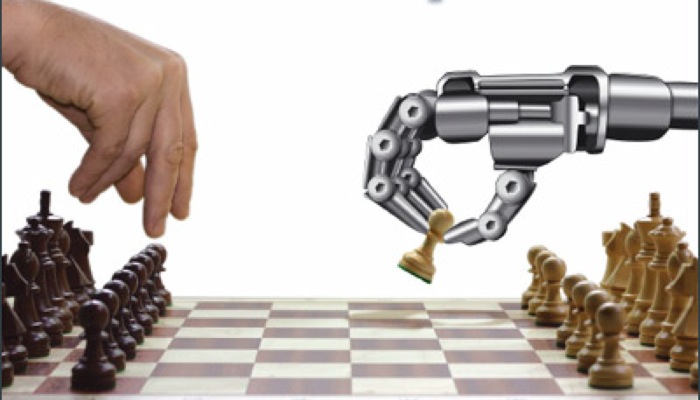 TŘI ZÁKLADNÍ PROUDY UMĚLÉ INTELIGENCE

Symbolický funkcionalismus

Konekcionismus

Robotický funkcionalismus
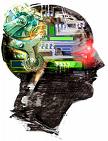 KATEGORIZACE

Slabá umělá inteligence

Silná umělá inteligence
Možná využití
Genetické programování
Neuronové sítě
Prohledávání stavového prosotru
Expertní systémy
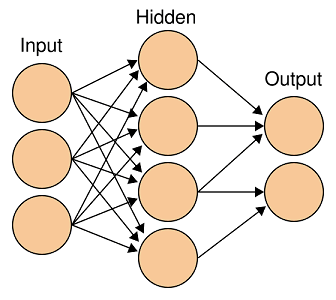